Программаформирования ответственной и позитивной родительской позиции
Авторы: 
коллектив 
средней школы № 1 г.Данилова
Нормативно-правовая основа программы
Семейный кодекс  РФ.
Указ Президента Российской Федерации от 1 июня 2012 г. N 761 "О Национальной стратегии действий в интересах детей на 2012-2017 годы 
 Концепция государственной семейной политики до 2025 года, утверждённой распоряжением Правительства Российской Федерации № 1618-р от 25 августа 2014 года
Перечень поручений Президента Российской Федерации по итогам встречи с участниками форума «Качественное образование во имя страны» № 2876-Пр от 12.12.2014 п.7
Распоряжение Правительства Российской Федерации от 29 мая 2015 г. N 996-р г. Москва "Стратегия развития воспитания в Российской Федерации на период до 2025 года"
Цели программы
повышение эффективности реализации семейной политики
 
 формирование ответственной и позитивной   позиции родителей обучающихся школы
Задачи программы:
способствовать повышению обязательств родителей по обеспечению надлежащего уровня жизни и развития ребенка;
 повышать уровень психологического комфорта в семьях и усиливать мотивацию родителей к семейному воспитанию здорового ребенка;
 способствовать привитию семейных ценностей у детей (будущих родителей);
 способствовать обучению школьников навыкам и знаниям, необходимым для полноценного выполнения родительских функций в будущем в области психологии и этики семейной жизни.
создать условия для психолого-медико-педагогического сопровождения семейного воспитания детей, 
формировать у родителей (законных представителей) навык и потребность учиться родительству;
пропагандировать обобщенно-позитивные образы семьи, отца, матери, родного дома;.
Ожидаемые результаты реализации программы
Знать:
 теоретическую информацию о воспитании и развитии детей соответственно их возрасту;
 методы и приемы восстановления семейных традиций;
 права и обязанности детей и родителей.

Уметь:
 обеспечивать благоприятные условия жизнедеятельности в семье;
 нормализовывать психологический климат в семье;
 грамотно вести профилактику вредных привычек и склонностей.
Виды основных мероприятий, входящих в состав программы
Мероприятия по повышению правовой компетентности родителей
Если ты отступишь от права, то потеряешь дорогу. (Латинское изречение)
Цель: 
Повышение родительской правовой
грамотности в отношении международного и
российского  законодательства, касающегося
детей и семьи.
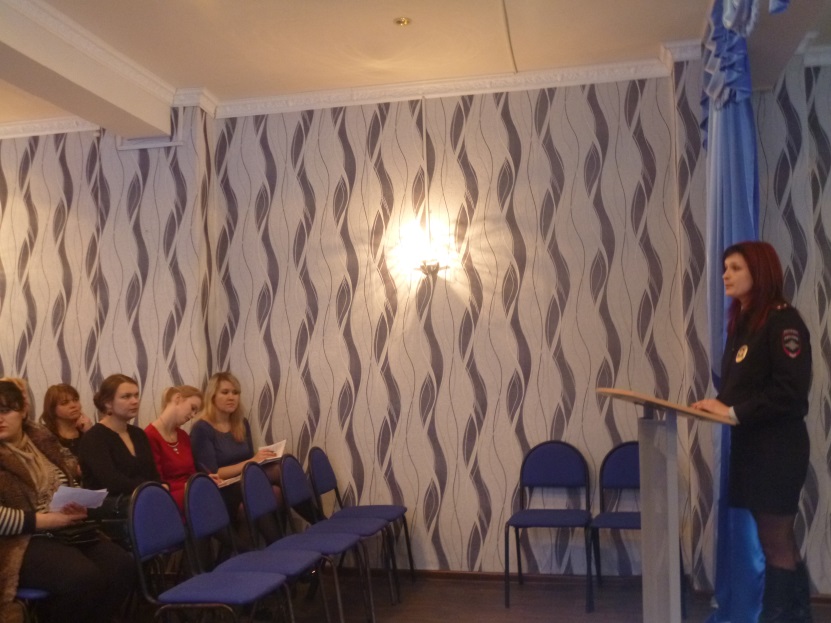 Родительское собрание с приглашением специалистов системы профилактики
Мероприятия
Подготовительный этап
Диагностика родителей (на выявление стиля воспитания, методов воздействия на ребенка, информированности родителей о нормативно-правовых актах по защите прав детей
Основной этап
Оформление сменных стендов и (или) страницы сайта
Общешкольные и классные родительские собрания
Памятки для родителей:
«Жестокое обращение с детьми: что это такое?», «Правила  для взрослых», «Принципы семейного благополучия»
Участие родителей в конкурсах, мероприятиях правовой направленности (обл. конкурс «Большие законы вашей семьи)
Организация на базе школы общественной приемной
Выставка литературы по правовым вопросам
Организация индивидуальных консультаций по правовым вопросам с привлечением специалистов
Заседания методического объединения классных руководителей с включением вопросов по обеспечению прав детей.
Целевые показатели
доля родителей, получивших информационные услуги по правовому просвещению, от общей численности родителей обучающихся школы, не менее 60 %;
снижение  случаев постановки обучающихся на различные виды учета до 2-3 случаев в год;
отсутствие случаев жестокого обращения по отношению к ребенку,
доля педагогических работников школы, повышающих свою квалификацию по вопросу правового просвещения родителей (через семинары, круглые столы, заседания методического объединения классный руководителей и т.п), – не менее 70 %
Мероприятия  по пропаганде семейных традиций и ценностей
Необходимо растить будущих отцов и матерей, мужчин и женщин, потому что они-то и становятся подлинными гражданами, тружениками, гордостью и нравственной
опорой нации (В.А. Сухомлинский)
Цель:
пропагандировать обобщенно-позитивные
образы семьи, отца, матери
родного дома;
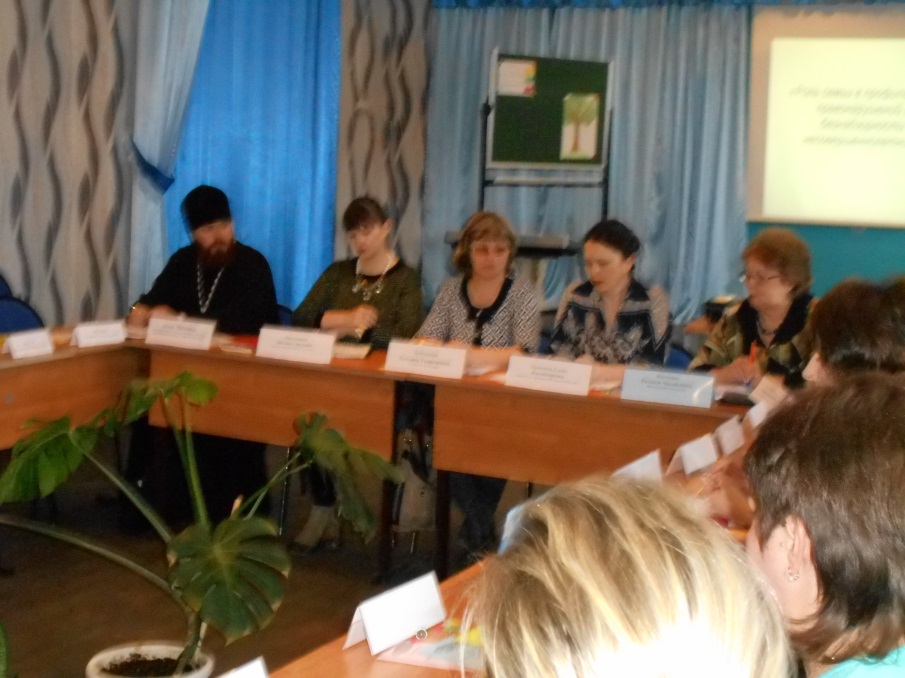 Круглый стол на тему 
«Роль семьи в воспитании ребенка»
Мероприятия
Школьный фотоконкурс «Знакомьтесь: моя семья!»: 
Книжная  выставка «Духовные традиции русской семьи» 
Круглый стол для классных руководителей на тему «Активные формы работы с семьей»
Круглый стол для родителей по вопросам воспитания детей
Выставка рисунков «Традиции нашей семьи»  
Школьный конкурс «Семья года»
Проведение уроков   на тему «Семейные ценности в произведениях литературы (изобразительного искусства)»
Классный час «Твои обязанности в семье», «Культура поведения в семье»
Целевые показатели
доля родителей, принявших участие в школьных, классных мероприятиях (кроме родительских собраний), от общей численности родителей обучающихся школы, не менее 40 %;
доля классных руководителей школы, включивших в планы воспитательной работы и реализовавших мероприятия, проводимые совместно с родителями обучающихся, – не менее 80 %
доля обучающихся, у которых сформирован позитивный образ семьи, не менее 70%
Мероприятия по ранней профилактике семейного неблагополучия
Семья — это общество в миниатюре, от
целостности которого зависит безопасность
всего большого человеческого общества. 
Феликс Адлер
Цель:
профилактика семейного неблагополучия и
укрепление семейных связей
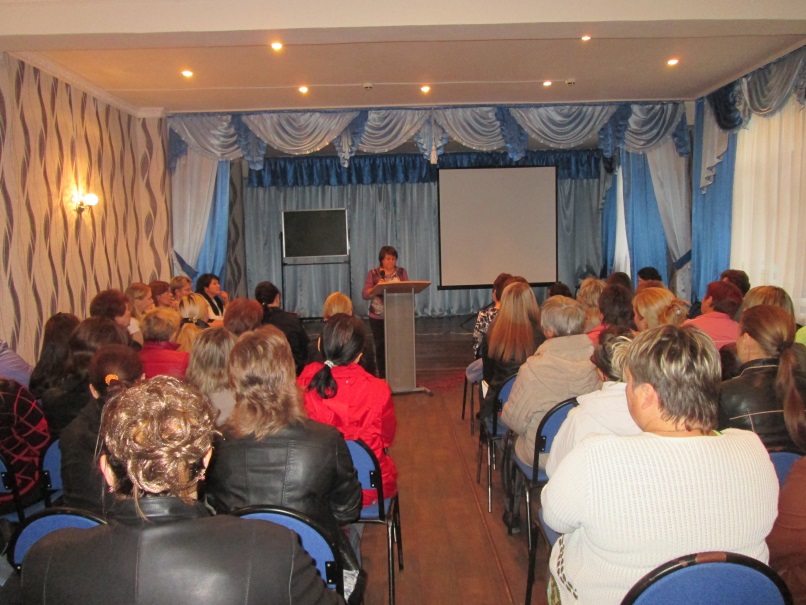 Общественная приемная для родителей. Выступает специалист отдела опеки и попечительства
Мероприятия
Посещение семей, с целью изучения жилищно–бытовых условий и психологического климата в семье
Оформление сменных стендов и (или) страницы сайта: «Общаться с ребёнком. Как?», «Как избежать конфликтов в семье»
Буклеты для  родителей  
Организация индивидуальных консультаций по вопросам семейного воспитания с привлечением специалистов
Индивидуальное консультирование классных руководителей и педагогов по возникшим проблемам при работе с семьёй.
Целевые показатели
отсутствие случаев жестокого обращения по отношению к ребенку;
доля родителей, принявших участие в школьных, классных мероприятиях (кроме родительских собраний), от общей численности родителей обучающихся школы, не менее 40 %;
снижение случаев постановки школьников на различные виды учета до 1-2 случаев в год
Мероприятия по подготовке девушек к сознательному материнству
Желание стать матерью должно прийти женщине
одновременно с любовью к мужчине, с которым
она хочет  вырастить своих детей. Э. Сафарли
Цель:
сформировать позитивное отношение к
здоровому образу жизни, планированию
семьи и ответственному родительству;
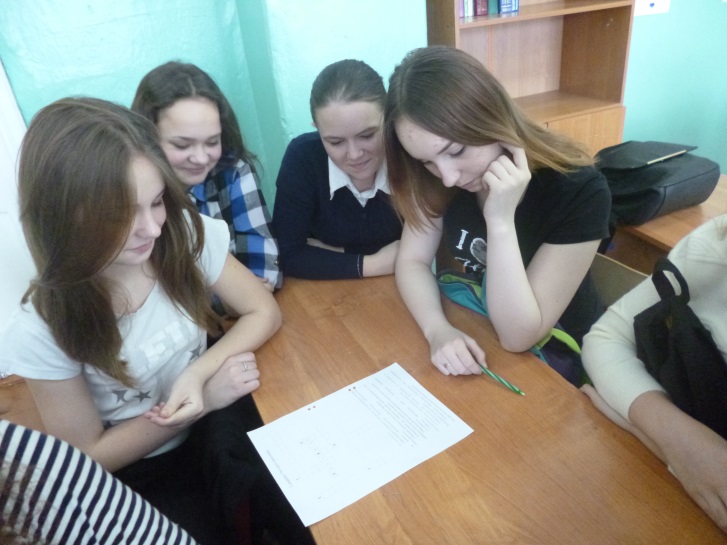 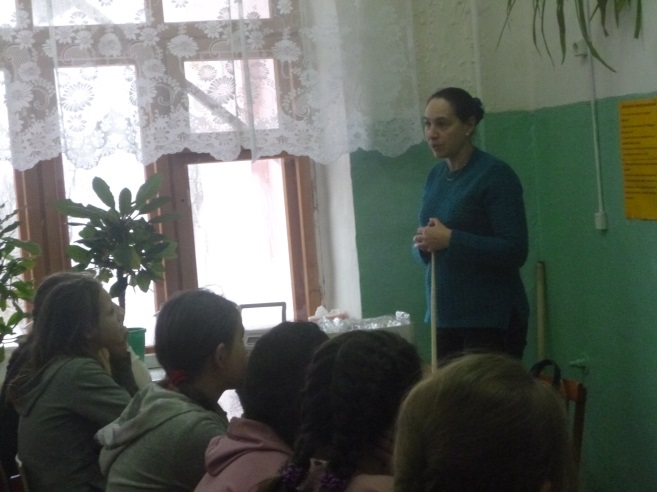 Занятия для девушек проводит врач-гинеколог
Мероприятия
Анонимное анкетирование, направленное на выявление нравственных ценностей у подростков и проблем несовершеннолетних.
 Организация взаимодействия с социальными партнёрами (женская консультация Даниловской районной больницы, управление опеки и попечительства, территориальная комиссия по делам несовершеннолетних)
Организация занятий для девушек 14 – 18 лет с приглашением социальных партнёров по темам: Период полового созревания: изменения физиологические и психологические. Я и моё тело – гигиенические рекомендации. Мужчина и женщина – взаимоотношения полов.
Сочинения – размышления для девушек на темы: Моя мама. Моя будущая семья. Карьера и семья – возможна ли гармония? Смогу ли мамой стать достойной я?
Целевые показатели
Отсутствие случаев ранней беременности среди несовершеннолетних;
Сознательное отношение к своему здоровью, активное участие в его формировании у 80 % несовершеннолетних; 
Повышение уровня информированности в вопросах семейного, социального права у 70 % обучающихся;
Повышение уровня семейной культуры и формирование позитивного образа современной семьи не менее, чем  у 50% участников образовательного процесса;
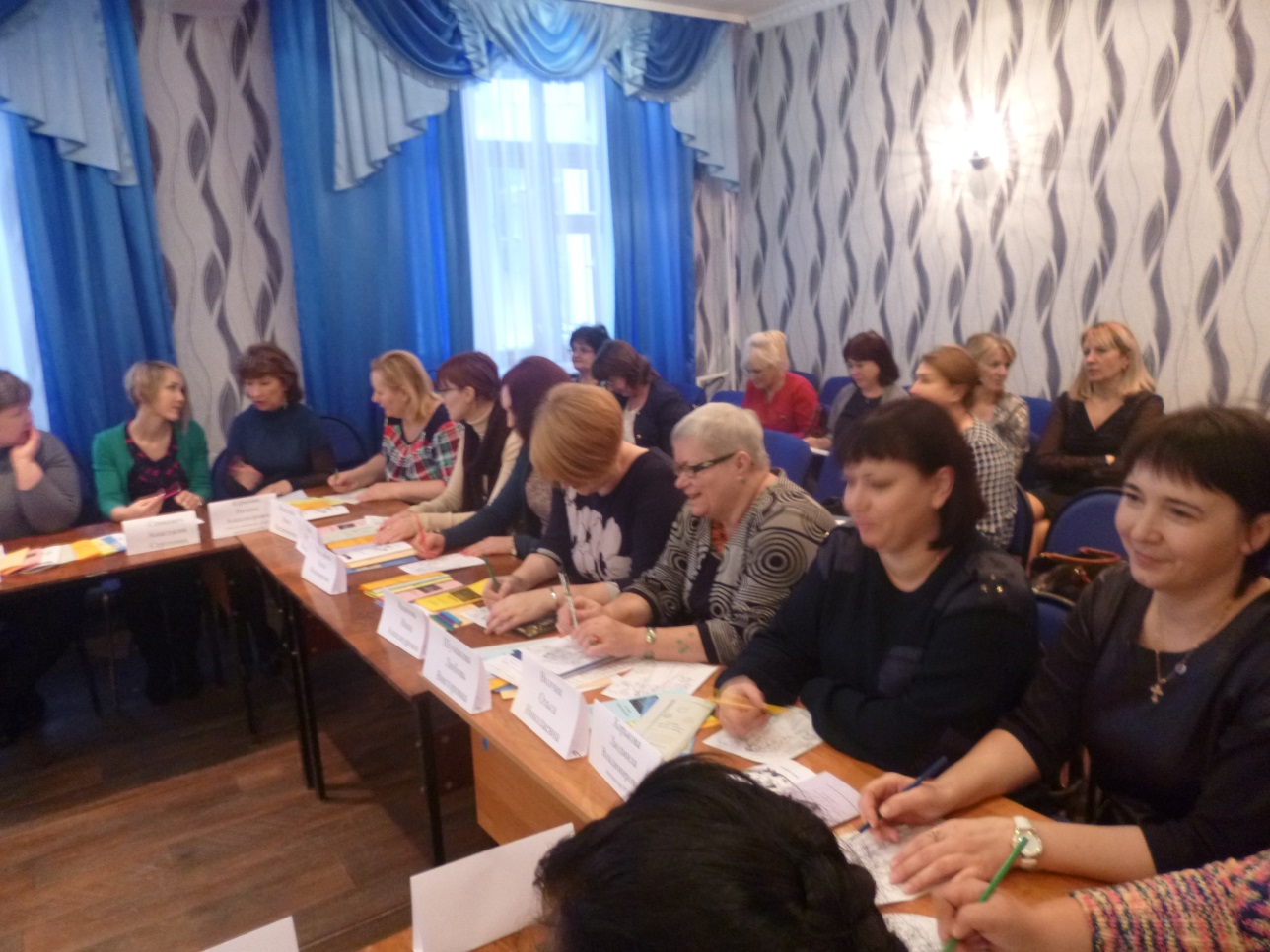 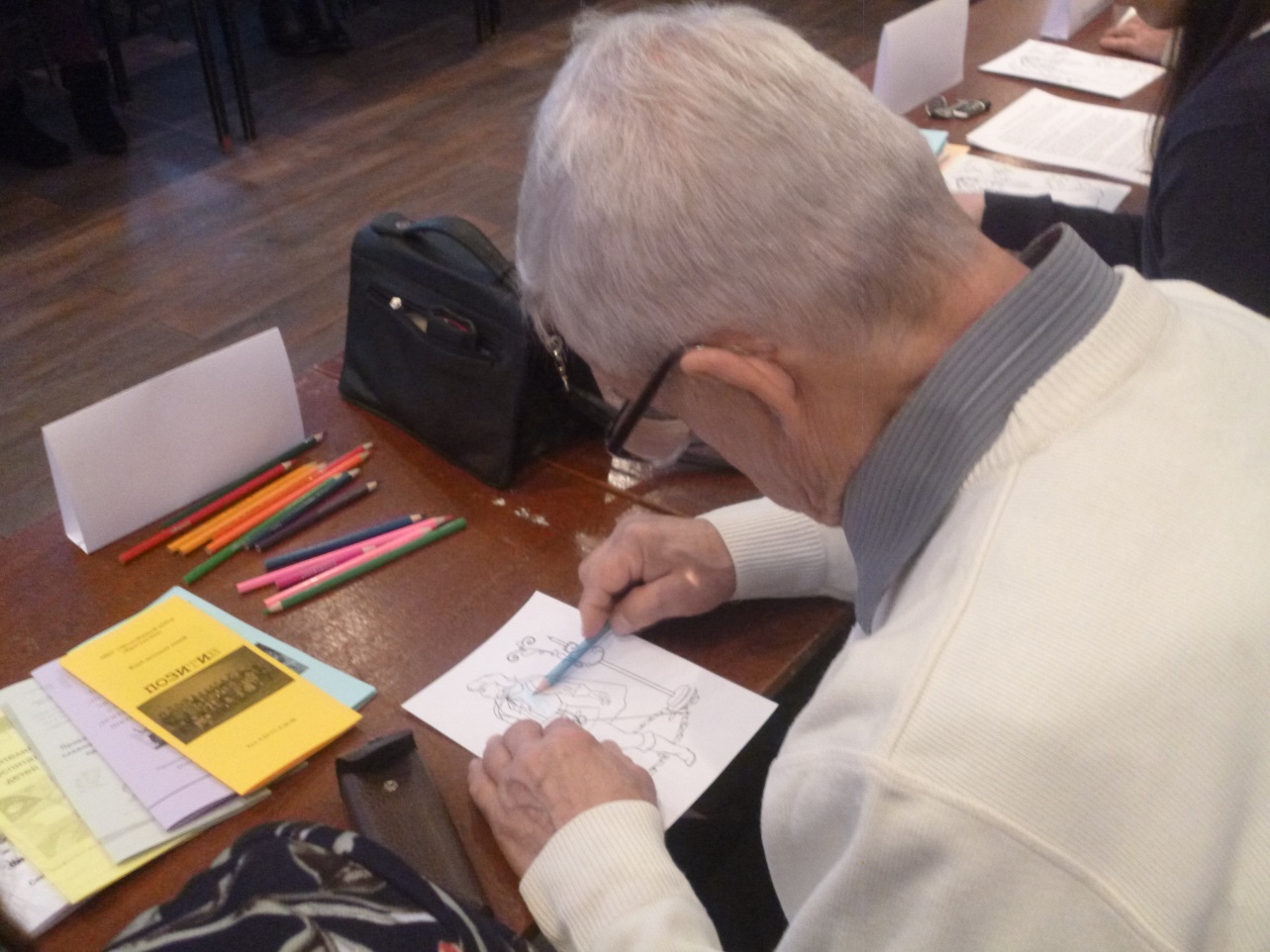 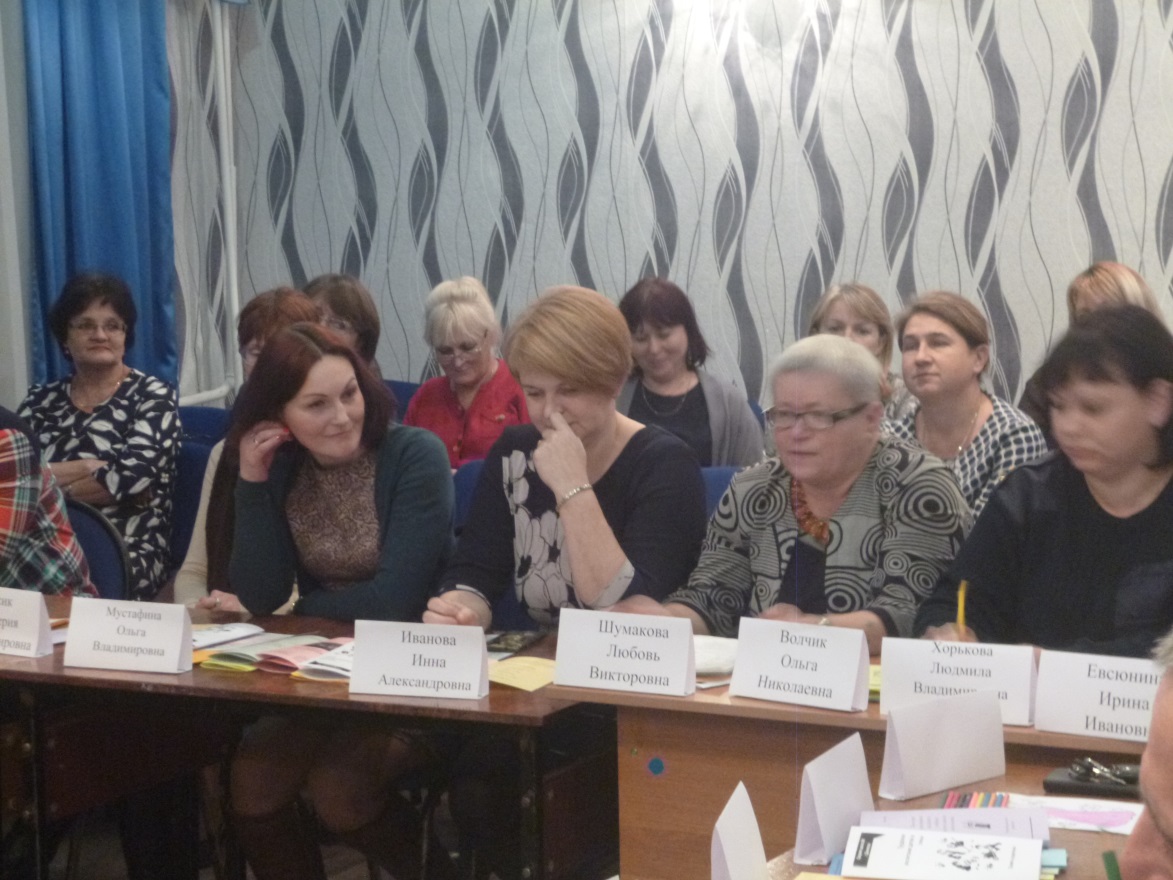 Мероприятия по повышению психолого-педагогической компетентности родителей
Если вы умеете диагностировать радость
ребенка, интенсивность его радости, то вы
должны были заметить, что величайшей радостью
становится счастье преодоленной трудности,
достижения цели, открытой тайны, радость победы и
счастье самостоятельности, овладения, обладания. Януш Корчак

Цель: 
Повышение психологической компетентности
родителей, поиск и обозначение психологических
ресурсов, которыми они могут воспользоваться в
процессе взаимодействия с детьми и
образовательным учреждением.
Целевые показатели
доля родителей, повысивших психолого-педагогическую компетентность, от общей численности родителей обучающихся школы, не менее 60 %;
доля родителей, удовлетворенных тематическими родительскими собраниями, повышающими психолого-педагогическую компетентность не менее 70 % (анкета обратной связи);
доля педагогических работников школы, повышающих свою квалификацию по вопросу психолого-педагогической компетенции родителей (через семинары, круглые столы, заседания методического объединения классный руководителей и т.п), – не менее 70 %.
Оформление сменных стендов и страницы сайта
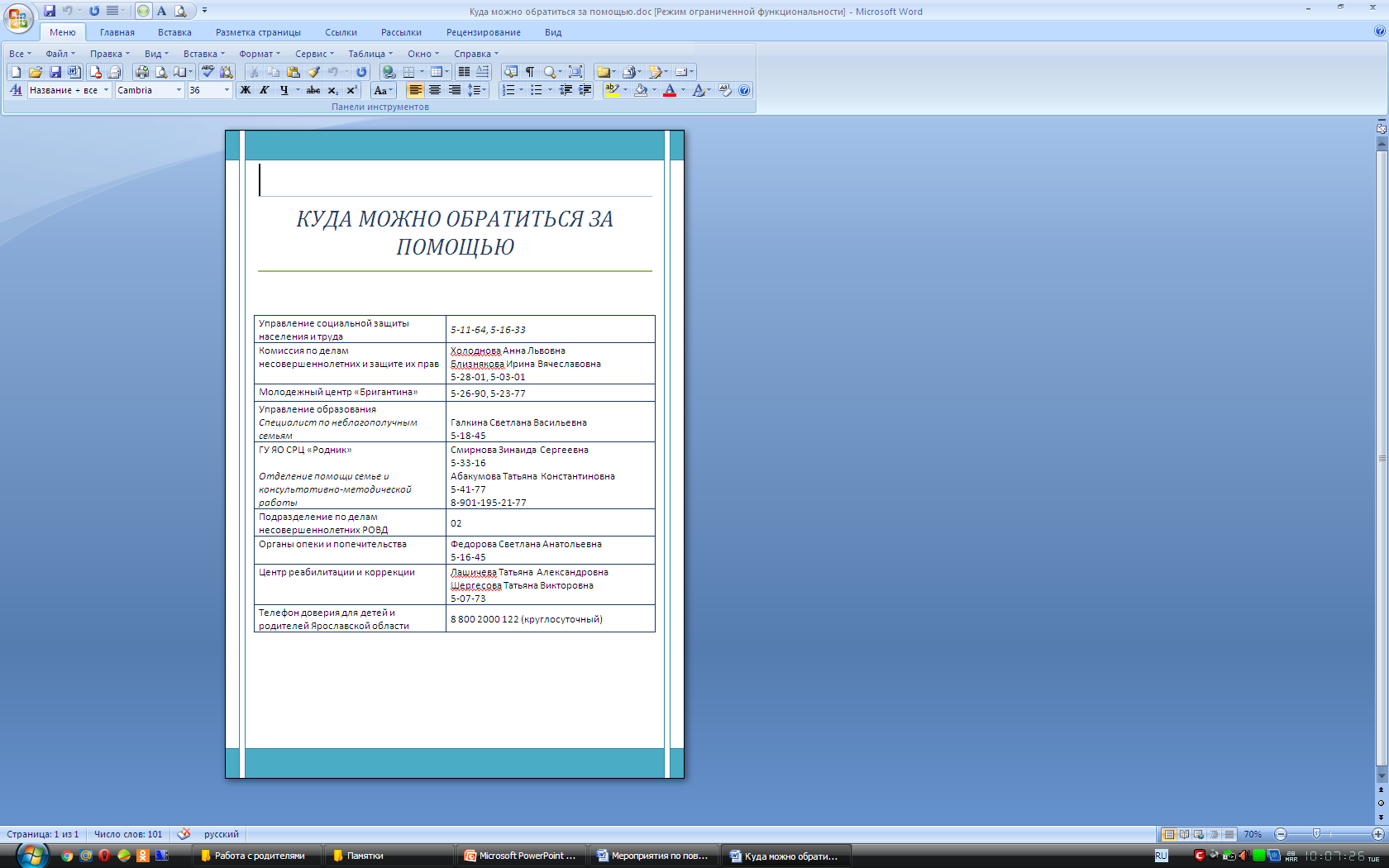 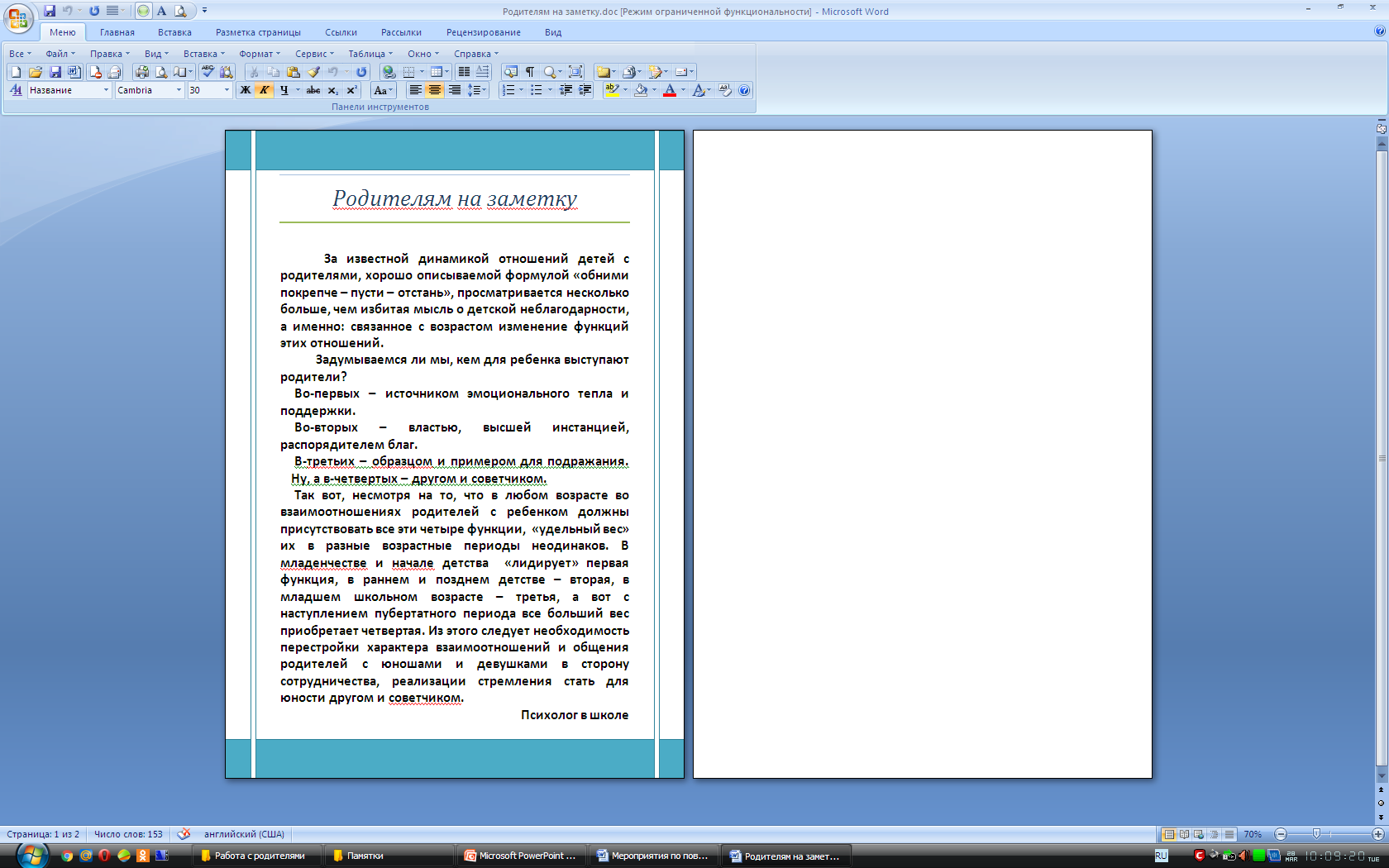 Общешкольные и классные родительские собрания
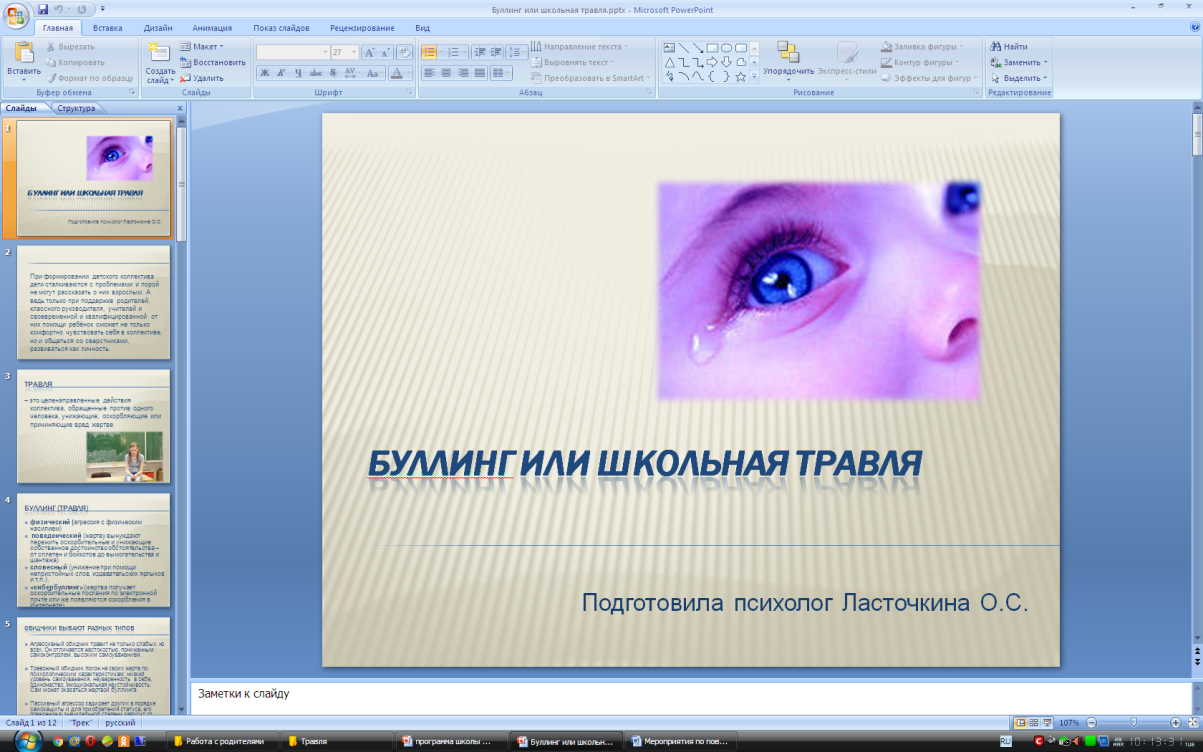 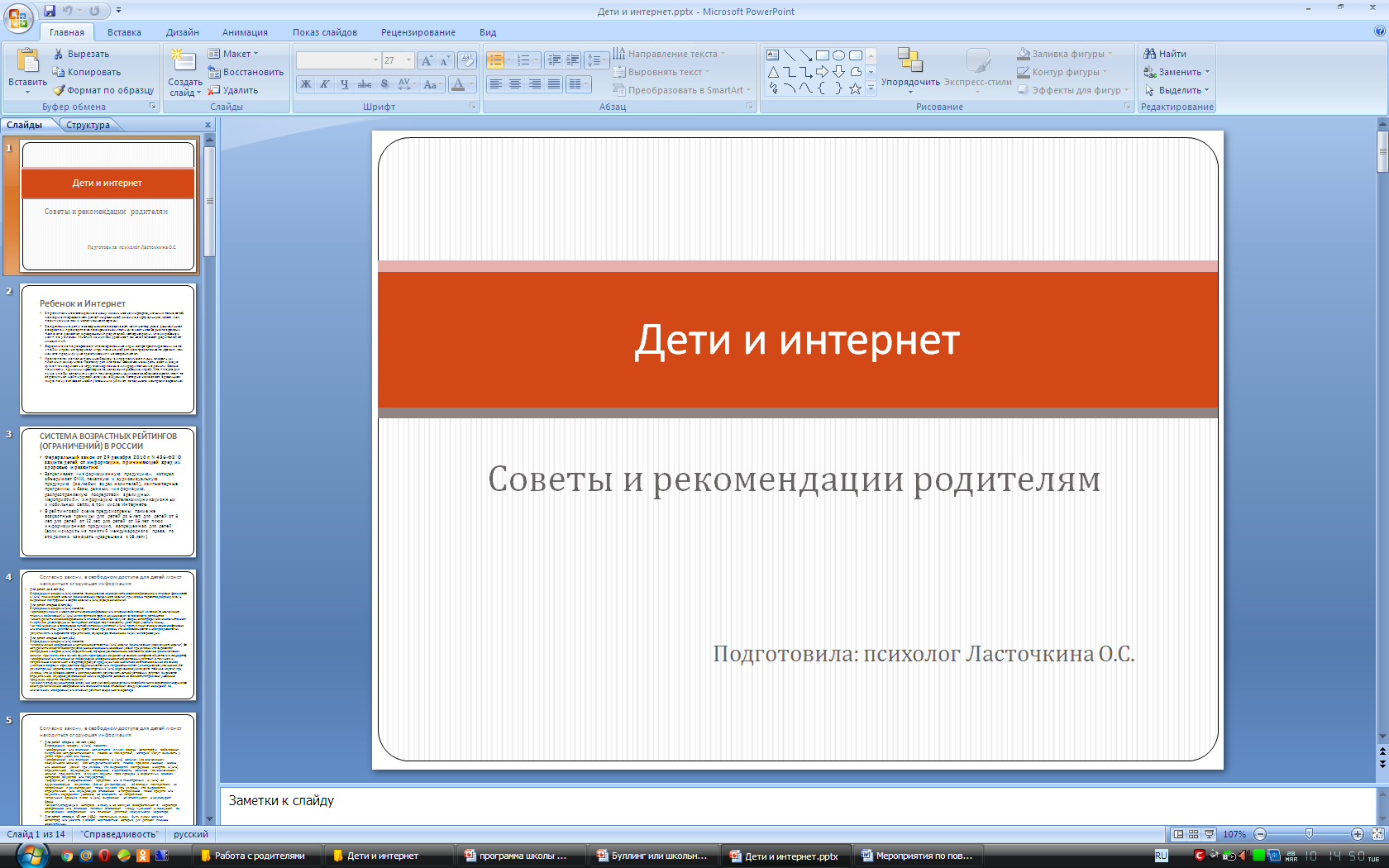 Спасибо за внимание